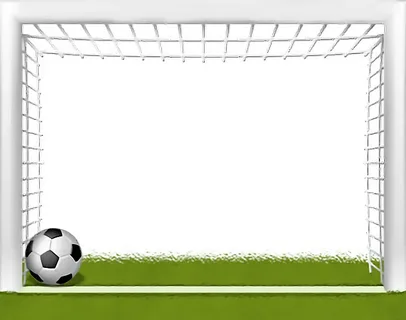 Футбол – чудесная игра!
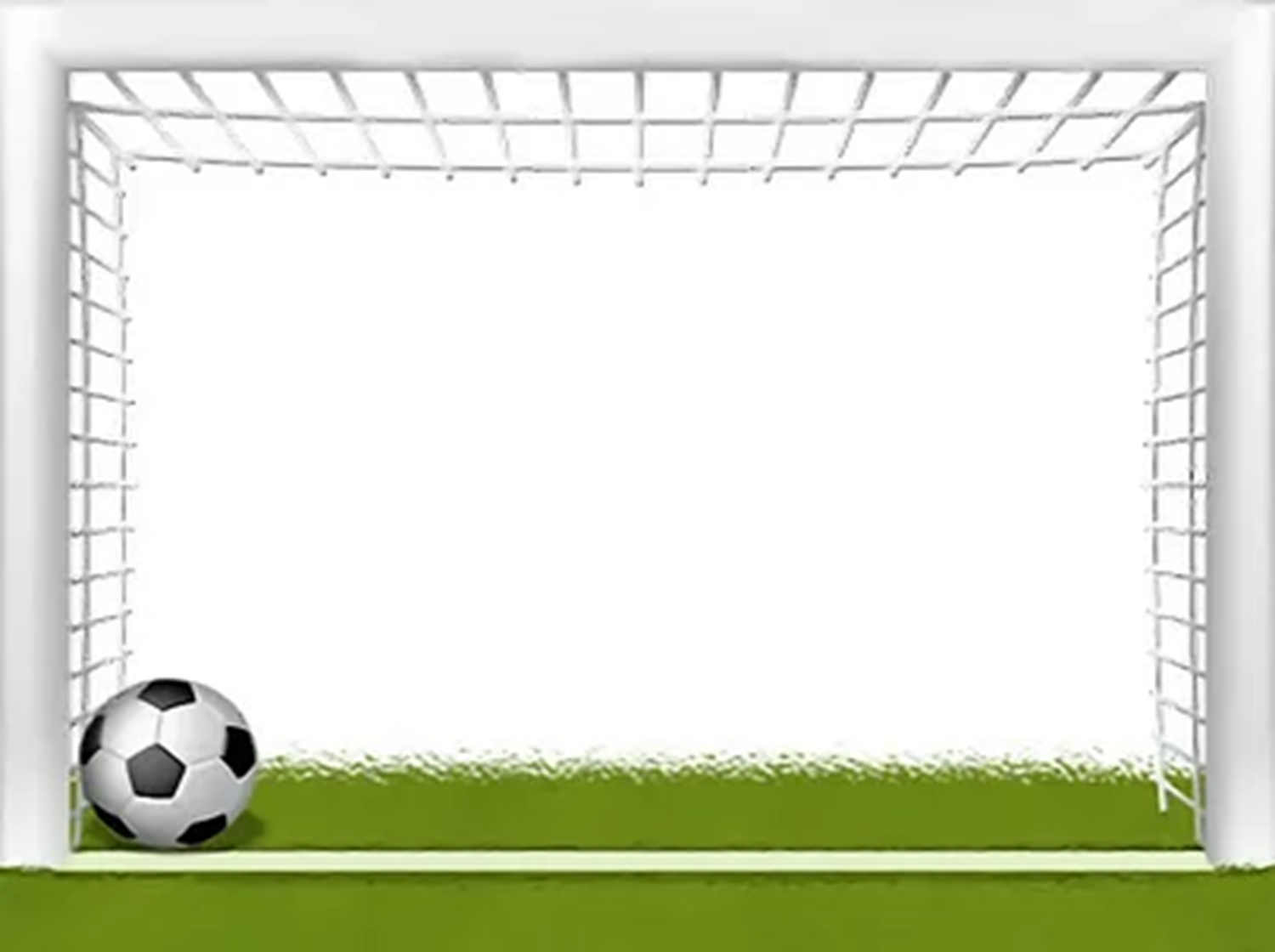 ФУТБОЛ – фут – нога, бол - мяч
Командная игра
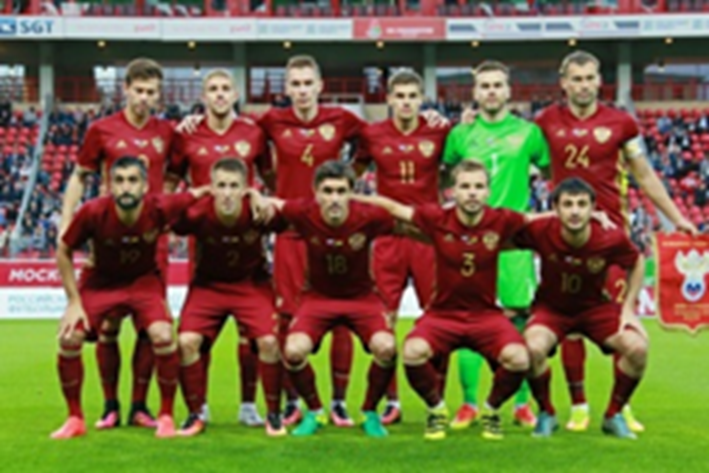 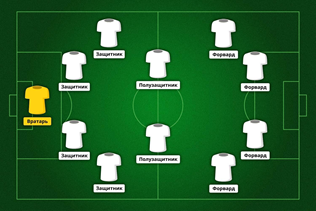 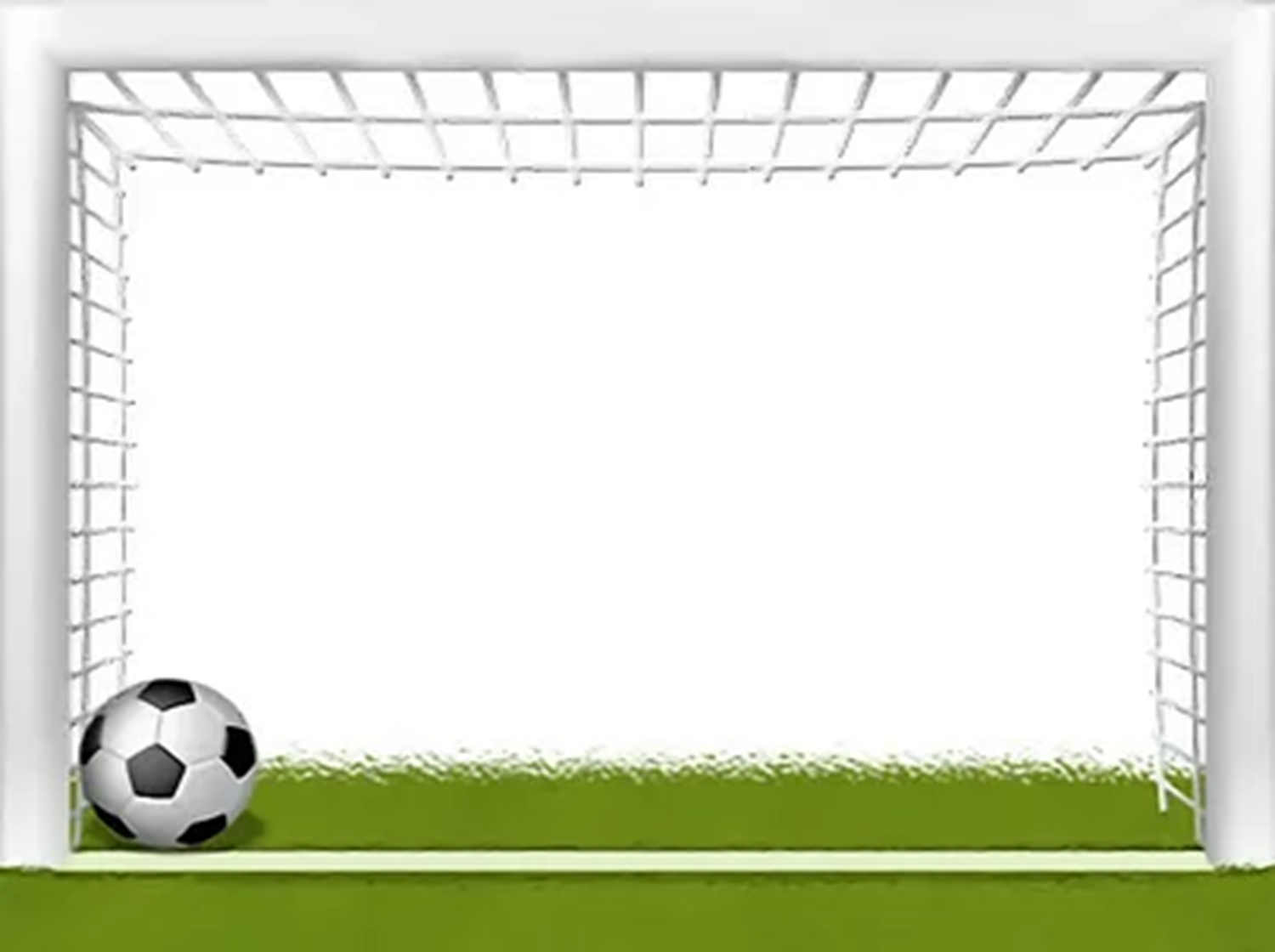 Форма футболиста
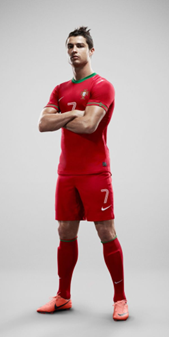 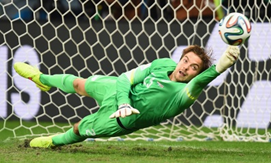 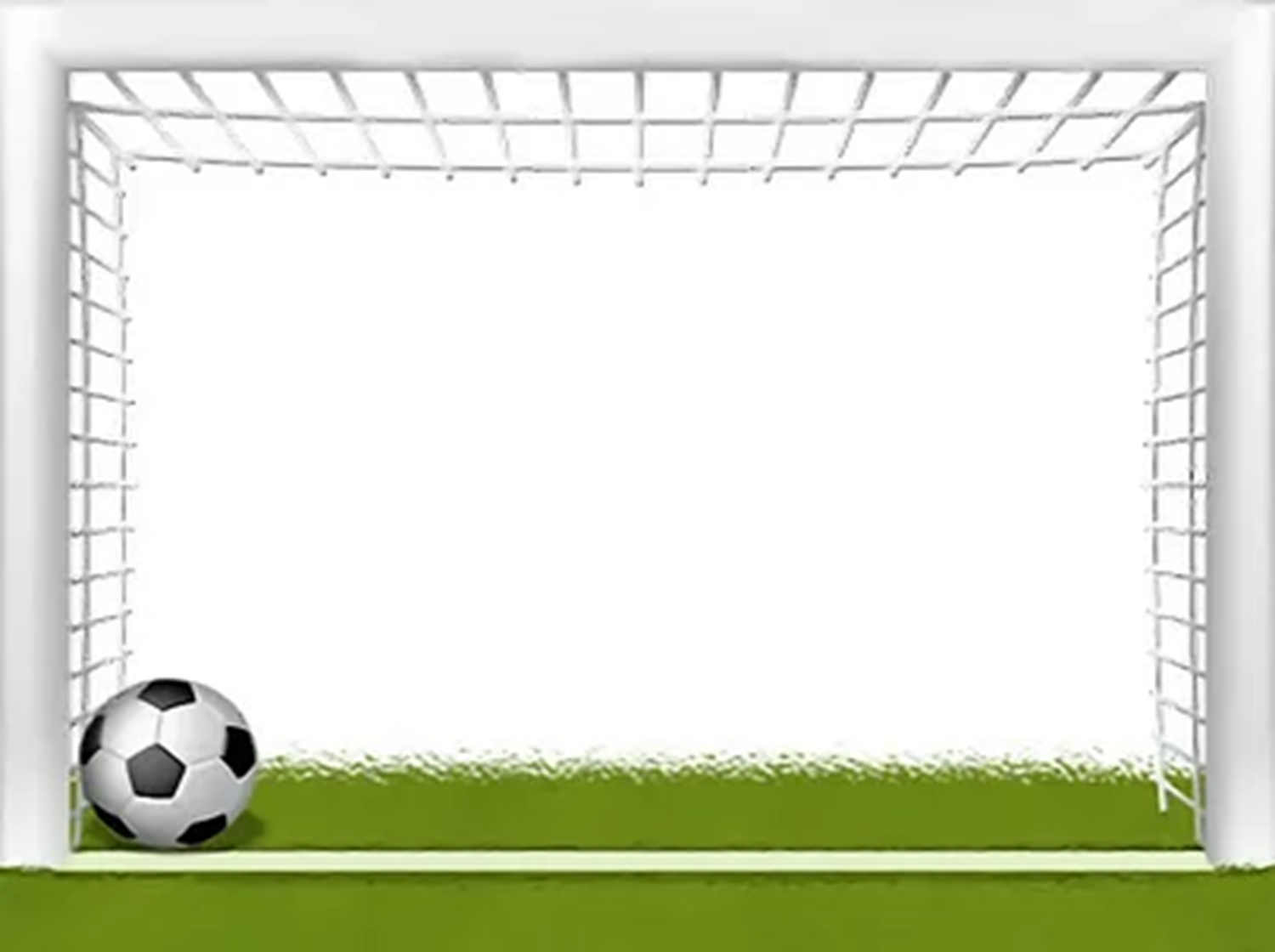 Мяч
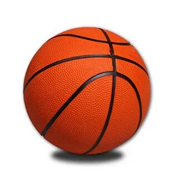 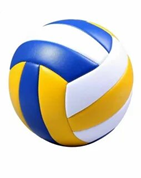 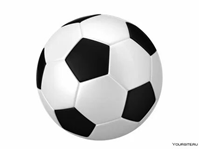 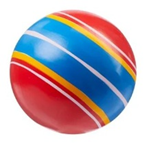 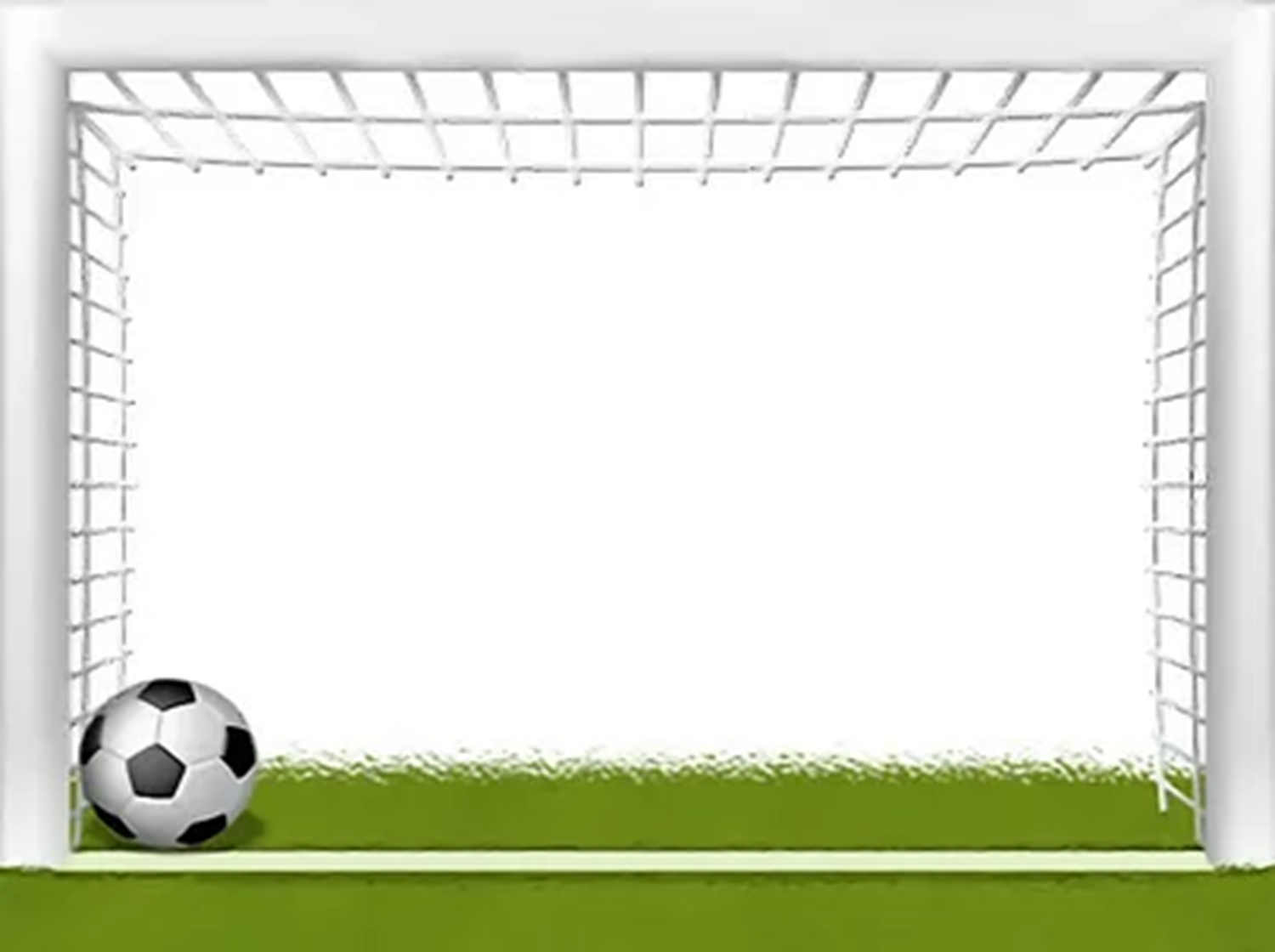 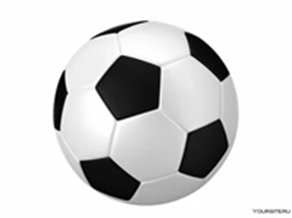 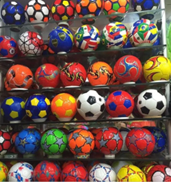 Правила игры
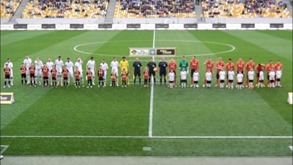 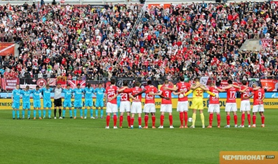 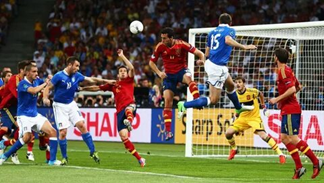 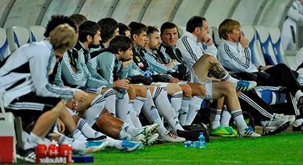 Футбольное поле
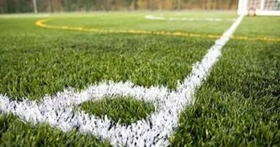 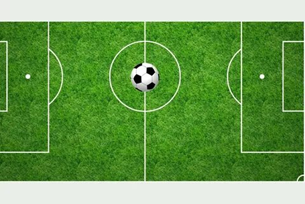 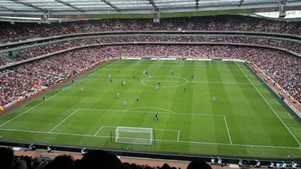 Футбол, игра для всех
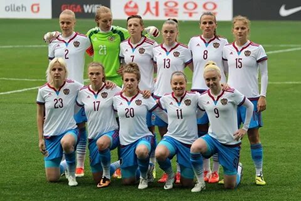 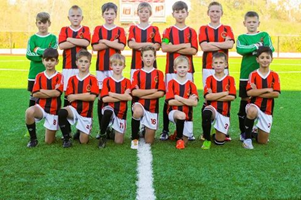 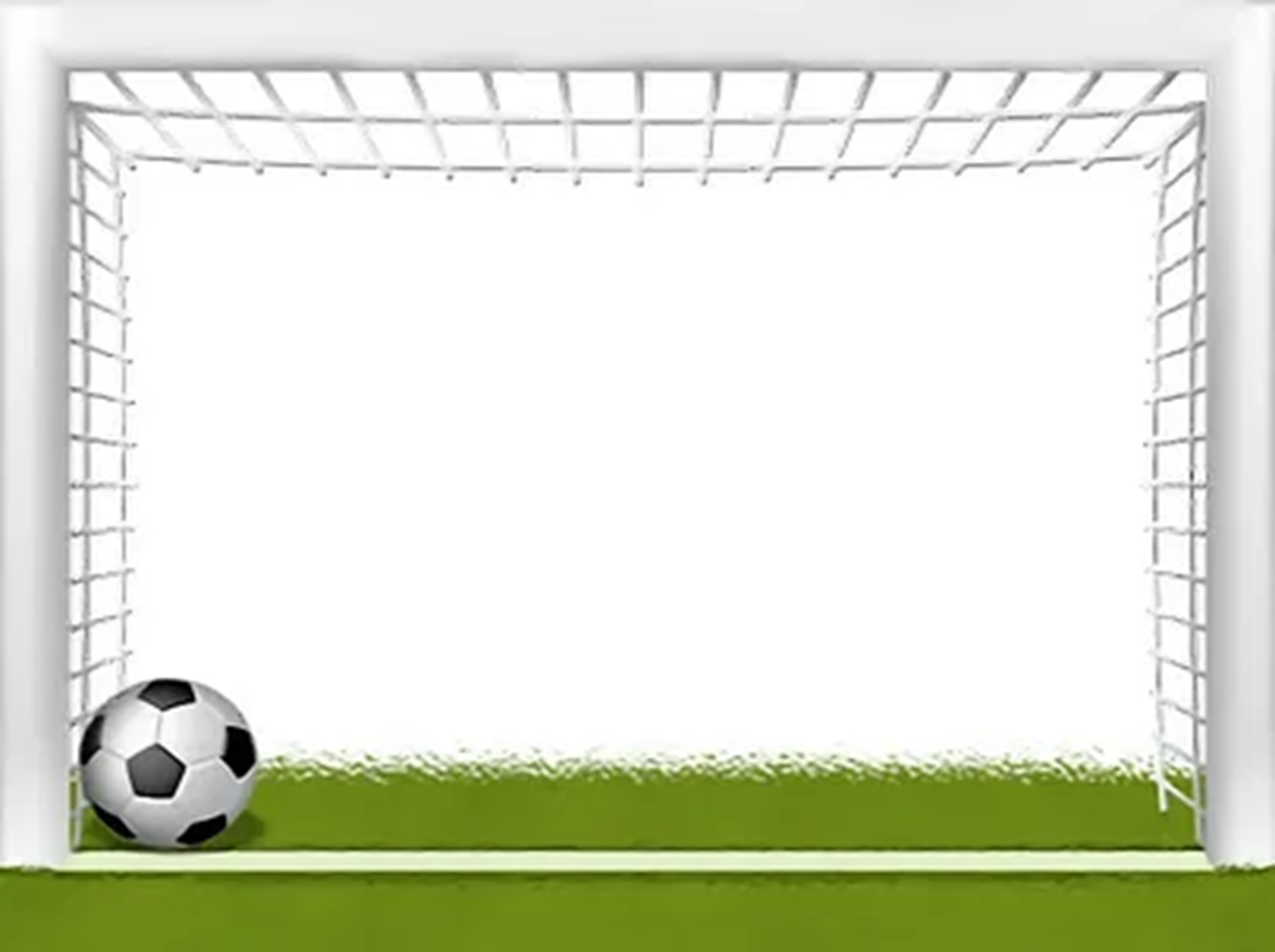 Футбольные клубы РФ
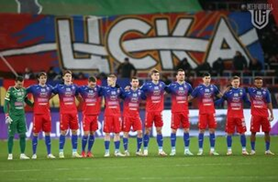 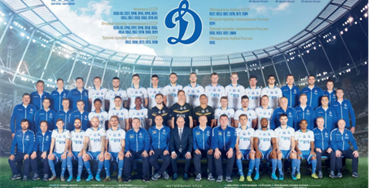 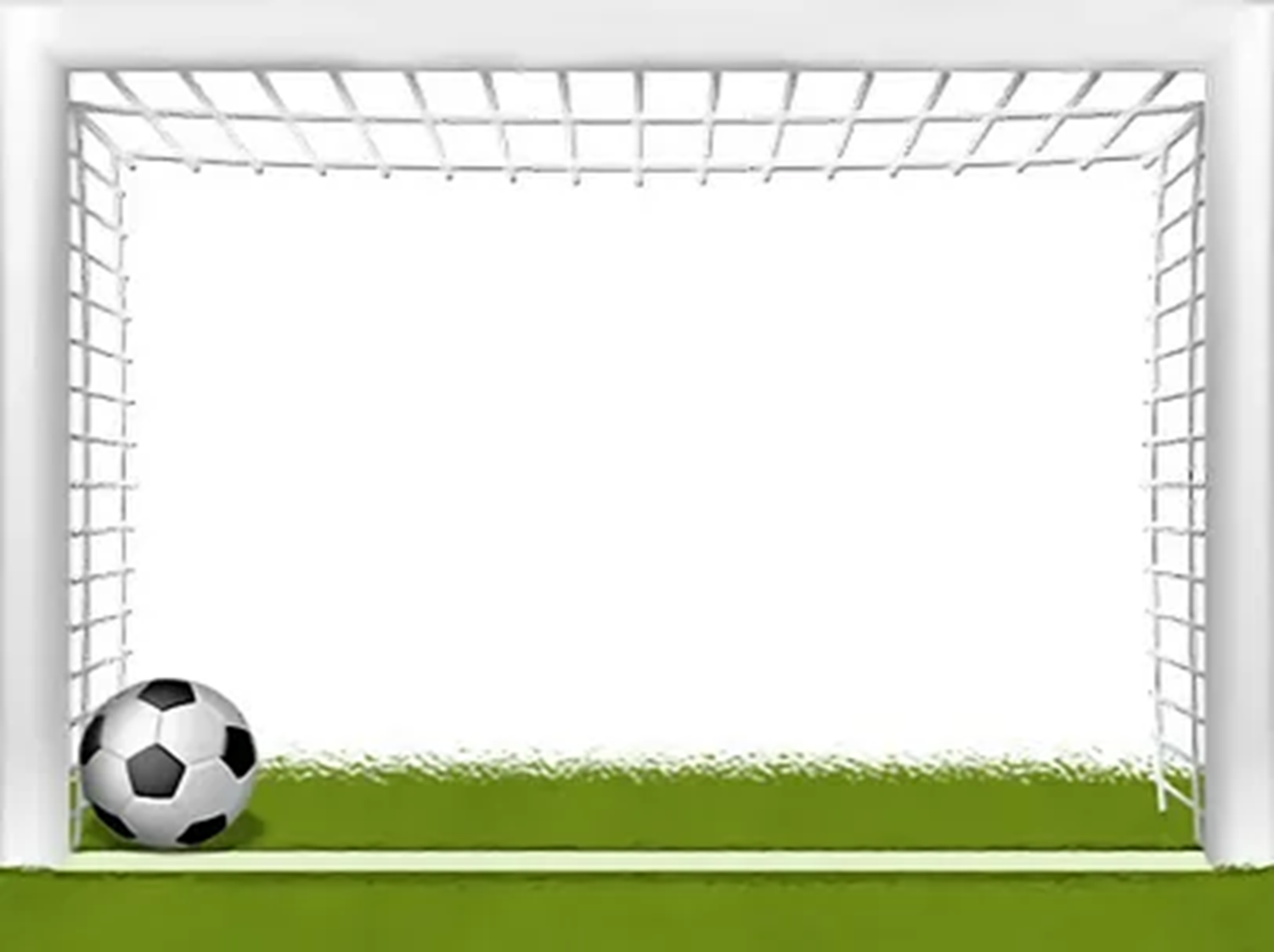 Знаменитые футболисты из Кузбасса
Виталий 
                                                             Раздаев

                                                                     Александр 
Головин
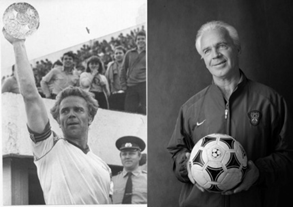 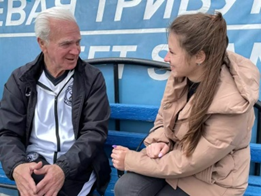 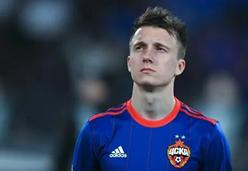 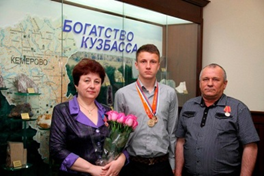 Спасибо за внимание!
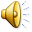